Título del trabajo (Nombre científico) (Calabri 16pt, negrita)Apellido paterno-Apellido materno, Inicial del primer nombrea Aa., Santos-Ríos, L.a, Mendoza-Pérez A.b  a Facultad o escuela de adscripción, Universidad o instituto, Estado, Paísb Facultad de ingeniería, UV, Veracruz, México
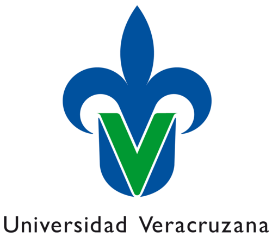 Introducción (Calibri 14pt, negrita)
Texto y/o imágenes. No mayor a 100 palabras. (Calabri 12pt)

Tiene la función de presentar, a grandes rasgos, el tema y la postura del autor, por lo que debe incluir una idea general del tema, el propósito, los objetivos y las hipótesis de la investigación. (Calibri 12pt)
Conclusiones (Calibri 14pt, negrita)Presentar una explicación de la evaluación de los resultados y probables líneas de investigación que puedan seguir. (Calibri 12pt)
Resultados (Calibri 14pt, negrita)

Este apartado del cartel debe ser breve y muy claro, al mostrar los criterios con que se han valorado las evidencias. Los resultados de la investigación podrán presentarse en forma de gráfica(s), tablas o imágenes que sinteticen la información más importante. (Calibri 12pt)
1er. CONGRESO VIRTUAL INTERNACIONAL: 
ALIMENTACIÓN, NUTRICIÓN E INNOVACIÓN
Bibliografía (Calibri  14pt, negrita)
Incluir únicamente 3 ó 4 referencias fundamentales para la presentación del cartel; es decir, de los autores que impactan en mayor medida a la investigación. Formato apa 7ma edición  (Calibri 12pt)
Metodología (Calibri 14pt, negrita)
En este apartado deberá quedar muy claro cuál fue el proceso del que se obtuvieron los datos, es decir, el método empleado, los materiales, presupuestos y características de la muestra, así como los procesos de evaluación y valoración de los datos. 
Puede hacer uso de diagramas. (Calibri 12pt)
Agradecimientos y datos de contacto (Calibri  14pt, negrita)

Agradecimiento a instituciones que financiaron el proyecto.Datos de contacto con los autores del trabajo (Calibri 12pt)